4. Логістична діяльність та логістичні функції

4.1. Логістичні процеси й логістична діяльність
4.2. Організація логістичної діяльності
4.3. Основні логістичні функції та їх розподіл між різними учасниками логістичного процесу.
ОСНОВНИЙ ПРОЦЕС:
- Управління рухом і розміщенням товарів і/або людей як системою
МЕТА:
Доставка правильного товару в правильній кількості і правильної якості в правильні час і місце правильному споживачу з  оптимальними затратами
ЗАСОБИ:
- ресурси (матеріальні, інформаційні, трудові, фінансові)
- інфраструктура (транспортна, складська, маніпуляційна, упаковочна, інформаційна)
РЕЗУЛЬТАТ:
Логістична продукт/
послуга
 (комплекс послуг з  переміщення
 і розміщення)
ЗАБЕСПЕЧУЮЧІ ПРОЦЕСИ:
- транспортування 
- вантажопереробка
- упакування і маркування 
- управлення рухом запасів
- розміщення і локалізація
- складування товарів
- обслуговування кліентів
- збір і повернення товарів
- інформаційно-компютерна підтримка 
митні операції
- допоміжні операції
- Додаткові послуги (сервіс)
4.1. Логістичні процеси й логістична діяльністьДіяльність - це специфічна людська форма ставлення до навколишнього світу, зміст якої складає його доцільна зміна в інтересах людей. Логістичну діяльність суб'єктів господарювання розглядають як практичну реалізацію комплексних логістичних функцій та елементарних логістичних операцій. Діяльність включає в себе мету, засоби, результат і сам процес
Логістичний продукт/послуга характеризується складною внутрішньою структурою, в якій вирізняються три рівні (рис.). Перший з них стосується, насамперед, фізичної форми продукту, яка своєю чергою пов'язана із суттю продукту з точки зору потреб, заявлених на ринку. Другий рівень — це товар як вантаж, який характеризується певними формою, вагою, упакуванням, маркою.
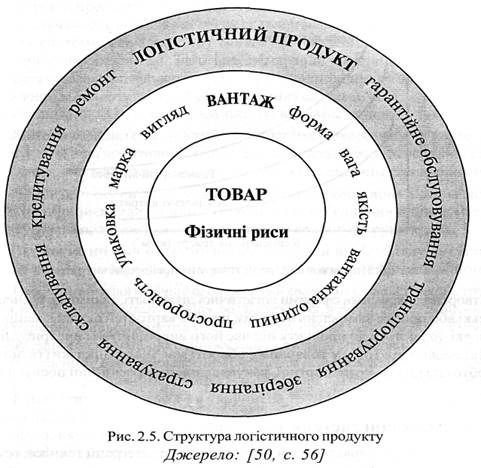 Третій рівень — це логістичний продукт як комплекс побажань і очікувань споживачів, що практично означає переміщення і складування вантажу у логістичному ланцюзі, яке супроводжується  додатковими функціями, такими як пакування, страхування, кредитування поставок, ремонт і зберігання, кожна з яких відособлено може трактуватися як засіб надання відповідної логістичної послуги.
Матеріальні потоки утворюються в результаті діяльності різних підприємств і організацій, що виробляють і споживають ту або іншу продукцію, що виробляють або користуються тими або іншими послугами. При цьому ключову роль у логістичному процесі грають наступні підприємства й організації:
● транспортні підприємства загального користування, різні експедиційні фірми;
● підприємства оптової торгівлі, що здійснюють комплекс логістичних операцій з товаром;
● комерційно-посередницькі організації, що не працюють із товаром, але надають послуги з організації оптового обороту;
● підприємства-виготовлювачі, чиї склади сировини і готової продукції виконують різноманітні логістичні операції.
На цих підприємствах й організаціях відбуваються логістичі процеси.
Процеси — групи зв'язаних між собою задач, рішення яких забезпечує створення цінності для споживача та задоволення його потреб.
 У ході логістичного процесу матеріальний потік доводиться до підприємства, потім організовується його раціональне просування через ланцюг складських і виробничих ділянок, після чого готова продукція доводиться до споживача відповідно до його замовлення.
4.2. Організація логістичної діяльності
Сутність логістичної діяльності полягає в пошуку раціональних (оптимальних) рішень з управління рухом та розміщенням товарів та / або людей як єдиним цілим, як системою. 
Це означає, що необхідно управляти зв'язками різних процесів, які забезпечують рух та розміщення. 
Традиційна організація управління підприємством пов'язана з функціональним відокремленням структурних підрозділів, які керуються локальними цілями функціонування, що призводить до конфліктних ситуацій при виконанні функцій транспортування, складування, вантажопереробки і пр. 
Логістична діяльність передбачає не окремо взяте управління транспортуванням, або складуванням, або запасами, або обслуговуванням клієнтів, а міжфункціональну та міжорганізаційну взаємодію щодо управління рухом та розміщенням товарів/людей в межах певної системи для досягнення певної мети.
Синхронізація процесів в часі і в просторі, координація спільних дій структурних підрозділів за перехресними логістичними функціями/ операціями, інтеграція підприємств в ланцюжку поставок є основними інструментами логістичної діяльності.
Міжфункціональна координація означає узгодження діяльності підрозділів організації бізнесу для підвищення ефективності функціонування фірми в цілому та припускає:
дослідження ролі довіри, зобов'язання, ризику, залежності від функціонального обміну та управління між підрозділами компанії;
 узгодження діяльності підрозділів фірми за параметрами конфліктів, що відносяться до логістики, або за перехресними функціями при виконанні логістичного плану.
Внутрішньокорпоративна координація охоплює логістичні процеси всередині ЛС (інтралогістика).
Міжорганізаційну логістичну координацію можна визначити як впорядкування, узгодження роботи компаній-партнерів в інтегрованій логістичній системі для досягнення цілей останньої.
Розрізняють також горизонтальну і вертикальну міжорганізаційну логістичну координацію. Під горизонтальною логістичною координацією мається на увазі ефективна взаємодія фірм, що знаходяться на одному рівні логістичної системи (в одному "ешелоні логістичного ланцюга"), наприклад транспортних посередників або роздрібних операторів.
 Вертикальна координація означає узгоджене функціонування організацій, що представляють різні рівні, або "ешелони", логістичної системи. Прикладом вертикальної міжорганізаційних логістичної координації може служити взаємодія декількох фірм, що здійснюють виробництво, транспортування і реалізацію продукції.
Автори також досліджують різни типи співпраці в ланцюгах поставок залежно від виду інтеграції:
вертикальна  інтеграція між різнорівневими учасниками ланцюга поставок, які  визначають довжину ланцюга – CRM (Сustomer Relationship Management), CPFR (Collaborative Planning, Forecasting and Replenishment), VMI (Vendor Managed Inventory);
горизонтальна інтеграція між учасниками одного рівня (конкурентами або не конкурентами), які визначають ширину ланцюга поставок.
змішана інтеграція, яка має переваги щодо диверсифікації та швидкості реагування на ринкові запити відносно випуску та реалізації нової продукції.
Серед драйверів логістичного співробітництва особливий статус має довіра, яка є «критичним інгредієнтом» для логістичної співпраці, що пояснюється, тим, що довіра ще залишається тим обмеженням, яке стримує розвиток логістичного співробітництва.
Довіра – це стан, який означає *позитивні очікування поведінки партнерів, впевненість щодо виконання взаємних зобов’язань, який *має форму доброї репутації та авторитету серед бізнес-партнерів, що формується в результаті позитивного досвіду співпраці та є обов’язковим елементом успішної, ефективної та довгострокової логістичної взаємодії, якій притаманні безпечний обмін даними (що включає в тому числі інформацію про власну вразливість); *відсутність моніторингу та/або контролю дій контрагентів; *мінімізація невизначеності та ризиків в ланцюгах поставок; *орієнтація на споживача та  готовність працювати задля підвищення загальної ефективності ланцюга.
4.3. Основні логістичні функції та їх розподіл між різними учасниками логістичного процесу. 
Логістична функція — це укрупнена група логістичних операцій, спрямованих на реалізацію цілей логістичної системи.
Принципова відмінність логістичних функцій від аналогічних функцій, реалізованих при традиційній організації господарської діяльності, полягає, насамперед, у їх глибокому системному взаємозв'язку між собою.
У залежності від масштабу цілі виділяють логістичні функції макро- і мікрорівнів.
Логістичні функції на макрорівні
Для визначення складської ланковості використовують коефіцієнт, який розраховується шляхом відношення оптово-складського товарообігу до роздрібного.

Коефіцієнт ланковості, або показник числа перепродажів товару, обчислюють як відношення валового товарообороту до чис­того за формулою:

            Клан =  Твал / Тчис,  
   
де Клан — коефіцієнт ланковості;
Твал — валовий товарооборот за звітний період, тис. грн;
Тчис — чистий товарооборот за звітний період, тис. грн.
Логістичні функції на мікрорівні (підприємств)
ЛОГИСТИЧЕСКИЕ 
ФУНКЦИИ
БАЗИСНЫЕ



Снабжение

Производство

Сбыт (дистрибьюция)
КЛЮЧЕВЫЕ

Поддержание стандартов обслуживания потребителей
Управление закупками
Транспортировка
Управление запасами
Управление процедурами заказов
Управление производственными процедурами
Ценообразование
Физическое распределение
ПОДДЕРЖИВАЮЩИЕ

Складирование
Грузопереработка
Защитная упаковка
Обеспечение возврата товаров
 Обеспечение запасными частями
Техническое обслуживание
Сбор возвратных отходов
Информационно-компьютерная поддержка
Відповідно до логістичних функцій на підприємствах формуються функціональні підсистеми (функціональні області логістики):
●підсистема (функціональна область) закупівель,
 ● опрацювання та реалізації замовлень (обслуговування замовлень); 
● підсистема (функціональна область) транспортування; 
● підсистема (функціональна область) складування; 
● підсистема (функціональна область) вантажопереробки; 
● підсистема (функціональна область) управління запасами; 
● підсистема (функціональна область) виробництва;
● підсистема (функціональна область) збуту і розподілу продукції;
● підсистема (функціональна область) обслуговування споживачів.
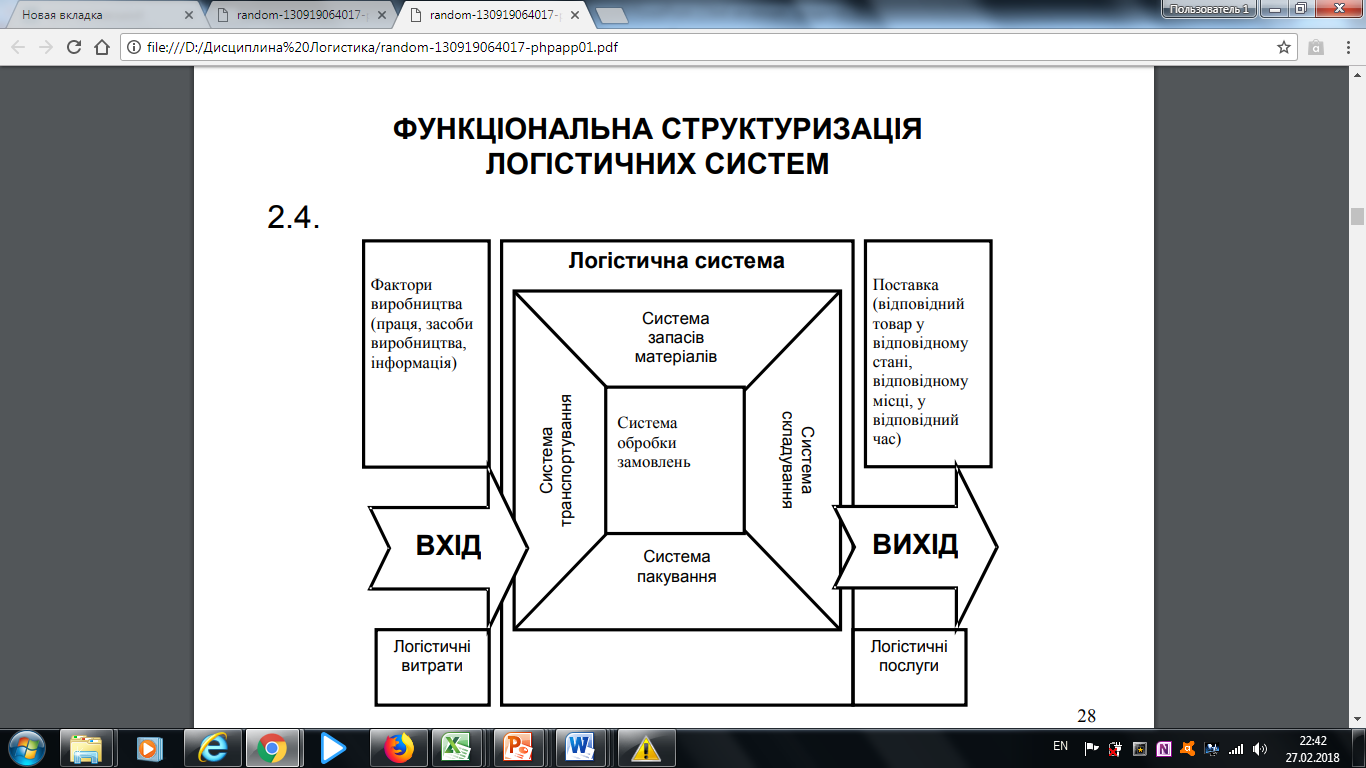 Цілі та завдання функціональнихобластей логістики
Функція закупівлі (постачання) матеріалів, сировини, напівфабрикатів і т.ін. має на меті повне задоволення виробника матеріальними ресурсами.
Для досягнення мети необхідно вирішувати наступні основні завдання:
1) визначення потреби в матеріальних ресурсах для виготовлення означеної продукції чи послуг;
2) встановлення раціонального режиму надходження матеріальних ресурсів на підприємство;
3) дослідження і аналіз ринку постачальників;
4) оцінка і вибір постачальників матеріальних ресурсів (ці два завдання вирішуються і логістикою, і маркетингом), здійснення закупівель;
 5) контроль виконання закупівель;
6) додержання графіку закупівель.
Функція транспортування має на меті вчасно доставити матеріали, сировину, напівфабрикати, готову продукцію до місць їх споживання. 
Виконання даної мети здійснюється рішенням наступних основних завдань: 
вибір виду і типу транспортних засобів для перевезення вантажів;
організація раціональних маршрутів доставки вантажів клієнтам;
 обґрунтування і вибір перевізника;
забезпечення технічної і технологічної спряженості учасників транспортного процесу;
 збирання та підготовка інформації для забезпечення спряженості транспортно-складського процесу;
 збирання та підготовка інформації для забезпечення сумісного планування виробничого, транспортного і складського процесів;
 планування, проектування та організація транспортних систем, коридорів та ланцюгів; 
обґрунтування транспортних тарифів.
Функція складування і збереження матеріальних ресурсів має на меті забезпечення ефективного функціонування складського господарства. 

Досягнення мети реалізується рішенням комплексу наступних завдань:
формування складської мережі; 
визначення необхідної кількості складів; 
вибір виду складу;
 вибір системи складування;
 вибір технології збереження продукції;
 управління складськими операціями.
Функція управління запасами матеріалів, сировини, напівфабрикатів, готової продукції має на меті мінімізувати витрати на збереження матеріальних ресурсів за рахунок ефективного управління ними.
 Це можливо за умови рішення наступних завдань: 1) визначення раціональних обсягів запасів матеріальних ресурсів і оптимізація їх закупівель; 
2) контроль рівня запасів в усіх фрагментах логістичного ланцюга і своєчасне їх поповнення; 
3) вибір стратегії і систем управління запасами згідно з ситуацією на ринку.
Сфера виробництва продукції визначила і функцію логістики – виробничу. Її мета – забезпечення логістичної підтримки управління виробництвом. У сфері виробництва логістика інтегрується з операційним менеджментом, тобто управління операціями. 
До основних завдань виробничої функції логістики слід віднести:
організацію переміщення матеріальних потоків у межах внутрішньовиробничої логістичної системи;
організація роботи внутрішньовиробничого транспорту;
організація управління запасами незавершеного виробництва;
фізичний розподіл матеріальних ресурсів у межах внутрішньовиробничої логістичної системи; 
стратегічне і оперативне планування матеріальних ресурсів і т ін.
Функція розподілу і збуту має на меті інтегративне управління логістичним процесом просування готової продукції з супутнім сервісом від виробників або оптових продавців до кінцевих споживачів.
 Для реалізації цієї мети вирішуються наступні групи завдань:

1) організація: отримання і обробки замовлення, організація відвантаження продукції, доставки продукції і контроль за процесом її транспортування, організація післяпродажного обслуговування;
2) вибір: упакування для продукції, що замовлена, "формату" виконання замовлення;
3) визначення:
 ●обсягів і напрямків переміщення матеріальних потоків та схеми їх розподілу, 
● оптимальної кількості логістичних об'єктів (складів і т.п.) на логістичному полігоні,
 ● оптимального місця розташування логістичних об'єктів (складів і т.п.) на логістичному полігоні, 
● послідовності просування товарів через місця складування.
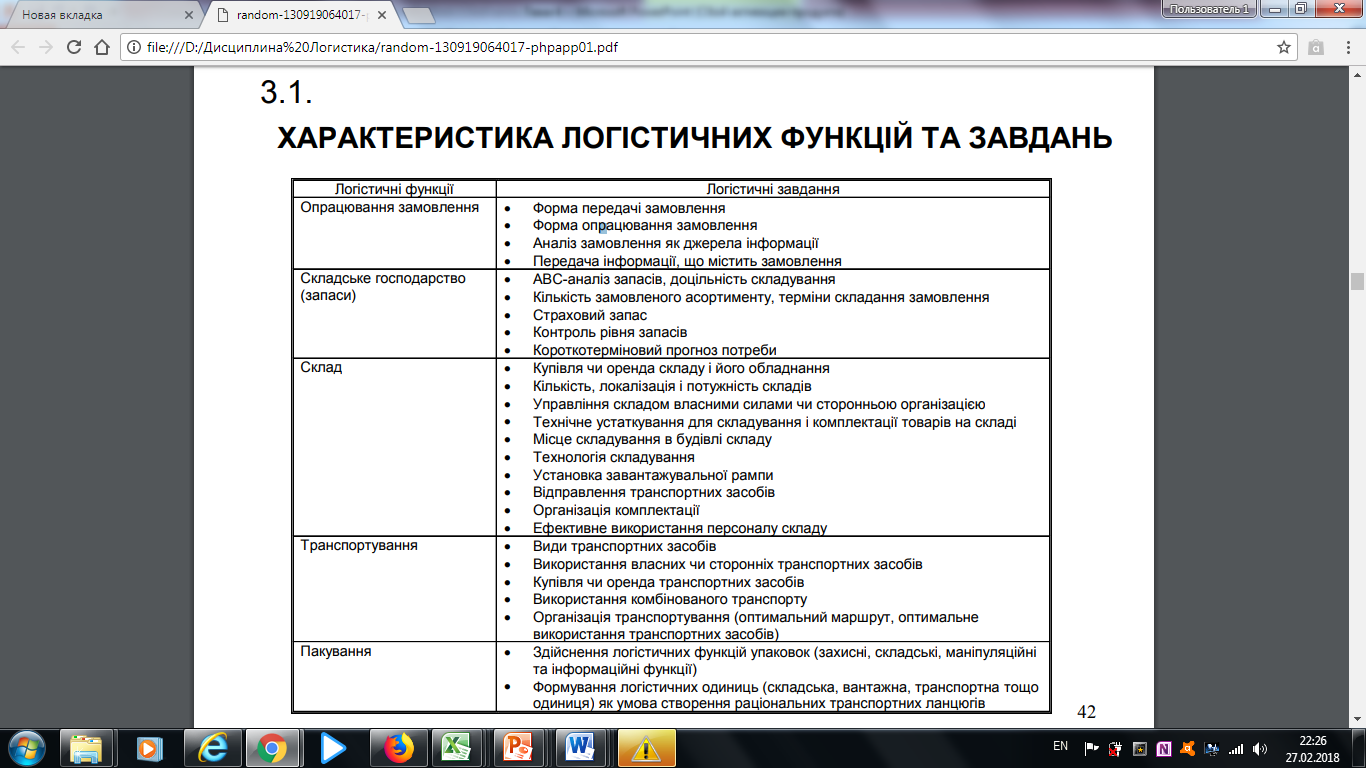 Розглянемо зв'язок понять
1. Логістична діяльність
2. Логістичні процеси
3. Логістичні функції 
4. Логістичні операції
Логістична діяльність промислового підприємства – це діяльність щодо здійснення системного удосконалення постачальницької, виробничої, збутової, складської, транспортної, сервісної, фінансової й інформаційної діяльності підприємства з метою скорочення його витрат та підвищення рівня обслуговування споживачів.  
Логістичні процеси — групи зв'язаних між собою задач та функцій логістики.
Розрізняють наступні категорії логістичних процесів:
- процеси збуту продукції - доставки продукції в магазини, дрібнооптові ринки і представництва;
- процеси управління, що забезпечують ефективне планування, контроль і регулювання управління необхідного рівня витрат при реалізації логістичних процесів;
- ресурсні процеси, що забезпечують доставку і складування продукції в пункті безпосереднього виконання дії: доставка продукції від постачальників (ресурсний процес); складський облік отриманої продукції (ресурсний процес);
процеси перетворення - допоміжні процеси, необхідні для зміни існуючих характеристик системи обслуговування споживачів. 
Логістична функція — це укрупнена група логістичних операцій, спрямованих на реалізацію цілей та задач логістичної системи. 
Логістична операція — це відокремлена сукупність дій з реалізації логістичних функцій.
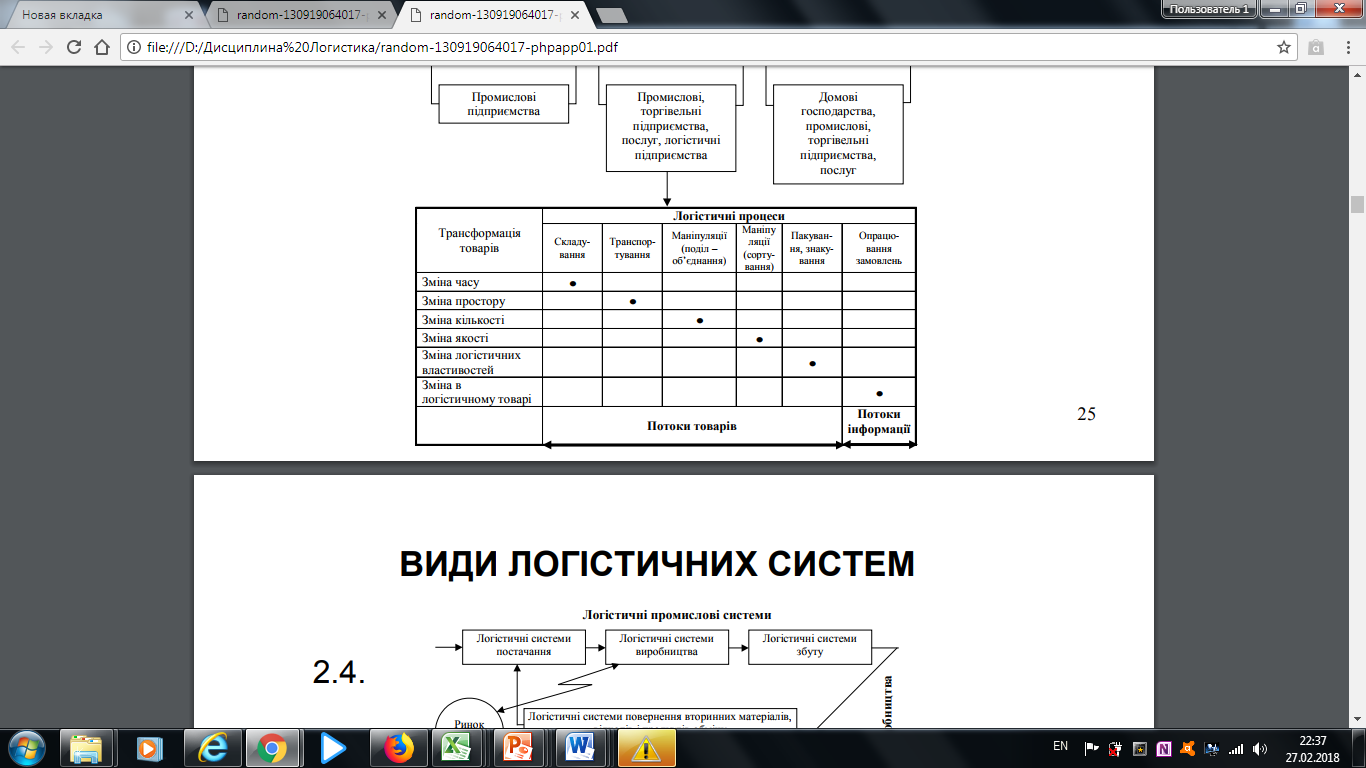 Із перерахованих визначень поняттю «логістична функція» відповідає: 
а) напрям господарської діяльності, який полягає в управлінні матеріальними потоками у сферах виробництва й обігу;
 б) множина елементів, які перебувають у відношеннях і зв’язках один з одним і утворюють певну цілісність, єдність;
 в) сукупність різних видів діяльності для отримання необхідної кількості вантажу в потрібному місці, в потрібний час, із мінімальними витратами;
 г) збільшена група логістичних операцій, спрямованих на реалізацію цілей логістичної системи.
Логістична операція - це:
 а) сукупність трудових дій, що виконуються при незмінних предметах і засобах праці;
 б) укрупнена група логістичних дій, спрямованих на реалізацію цілей логістичної системи; 
в) сукупність дій спрямованих на перетворення матеріальних, інформаційних і фінансових потоків; 
г) правильна відповідь відсутня.
До логістики постачання не відноситься: 
а) вибір постачальника;
 б) формування замовлень;
 в) контроль кількості та строків постачання;
 г) контроль витрат матеріальних ресурсів.
До логістики постачання не відноситься: 
а) визначення загальної потреби в матеріальних ресурсах;
 б) укладання договорів з постачальниками;
 в) контроль запасів матеріальних ресурсів;
 г) правильна відповідь відсутня.
До логістичних операцій відносяться:А. Навантаження, розвантаження, зберігання.Б. Перевезення, комплектація, сортування.В. Прийом, зберігання, передача інформації.Г. Всі відповіді вірні
Керівництво підприємства прийняло рішення реалізовувати своюпродукцію через конкретного посередника. Дане рішення можнаохарактеризувати як формування:А. Логістичного каналу.Б. Логістичного ланцюга.В. Логістичної мережі.Г. Логістичної операції.
Фізичний розподіл це:А. Діяльність, що пов’язана з плануванням і підтримкою виробничогопроцесу.Б. Діяльність, що пов’язана з обслуговуванням споживачів.В. Діяльність, що пов’язана з придбанням продуктів і матеріалів узовнішніх постачальників.Г. Немає правильної відповіді
Відособлена сукупність логістичних операцій, які виділені з метоюпідвищення ефективності управління логістичним процесом і ступенякерованості логістикою організації бізнесу - це:А. Логістична місія.Б. Логістичний менеджмент.В. Логістична функція.Г. Логістична стратегія